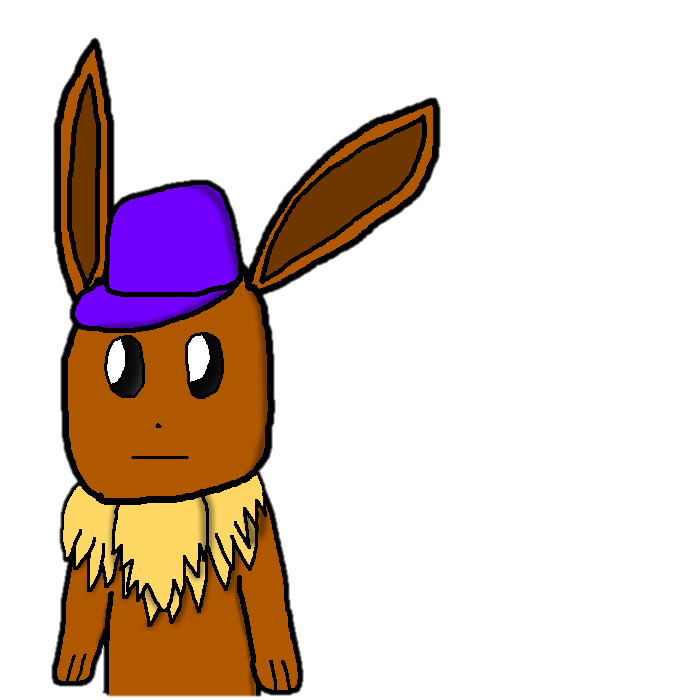 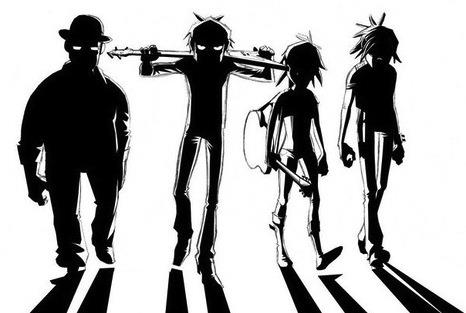 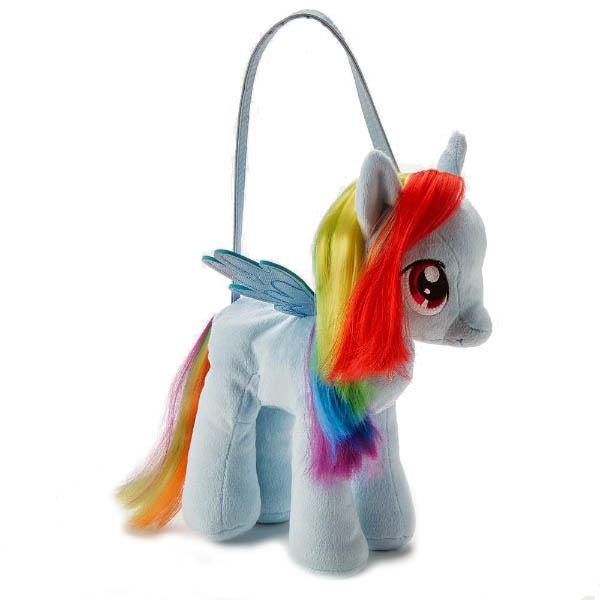 Innovation Generation
як змінити освіту і отримувати системну вигоду
Vasyl Matyashovskyy
Academic Board at LvBS
vasyl@lvbs.com.ua
Topic. Diploma. Coursework.western approach
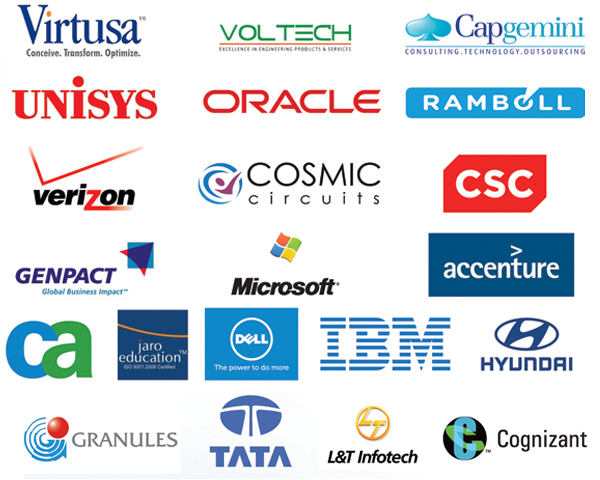 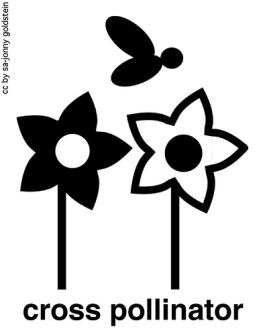 Topic. Diploma. Coursework.western approach
Outcome:
Student: Practical experience + New Job
Company: cost effective innovations + New Staff		    Org and business development		

University: innovation paper, research, $ 

Industry: alignment between business and university; 		   commercial innovations
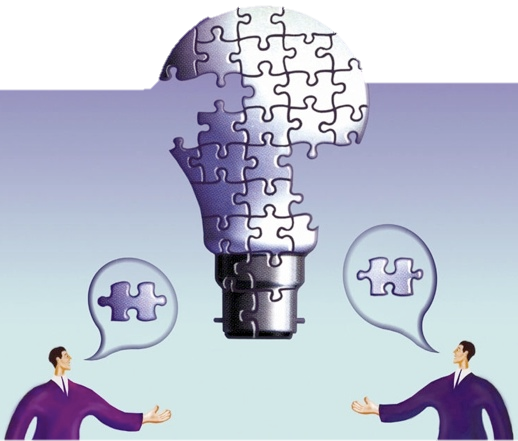 Topic. Diploma. Coursework.Post USSR approach
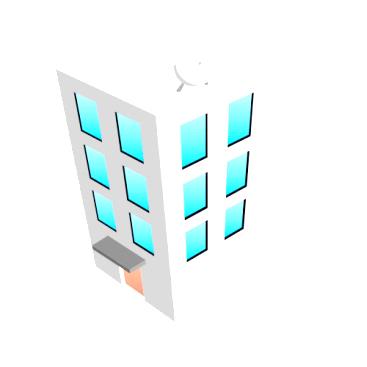 Topic. Diploma. Coursework.Post USSR approach
Outcomes:
NO practical experience. NO new job. (for Student)
NO innovation/solution (for Company)
LOW value research (for University)
NO alignment with real world

Wasted time 
Retired knowledge
No idea about real business/industry
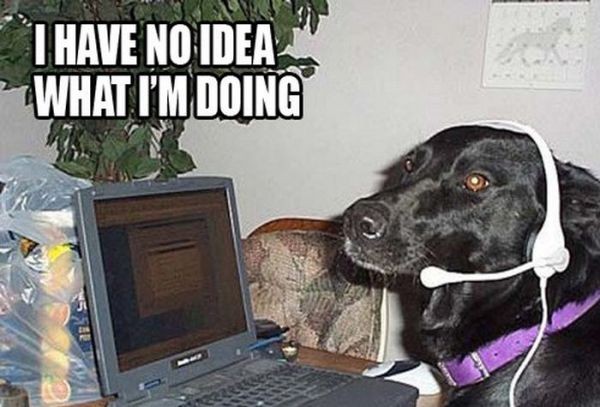 Post USSR approachWhat is behind?
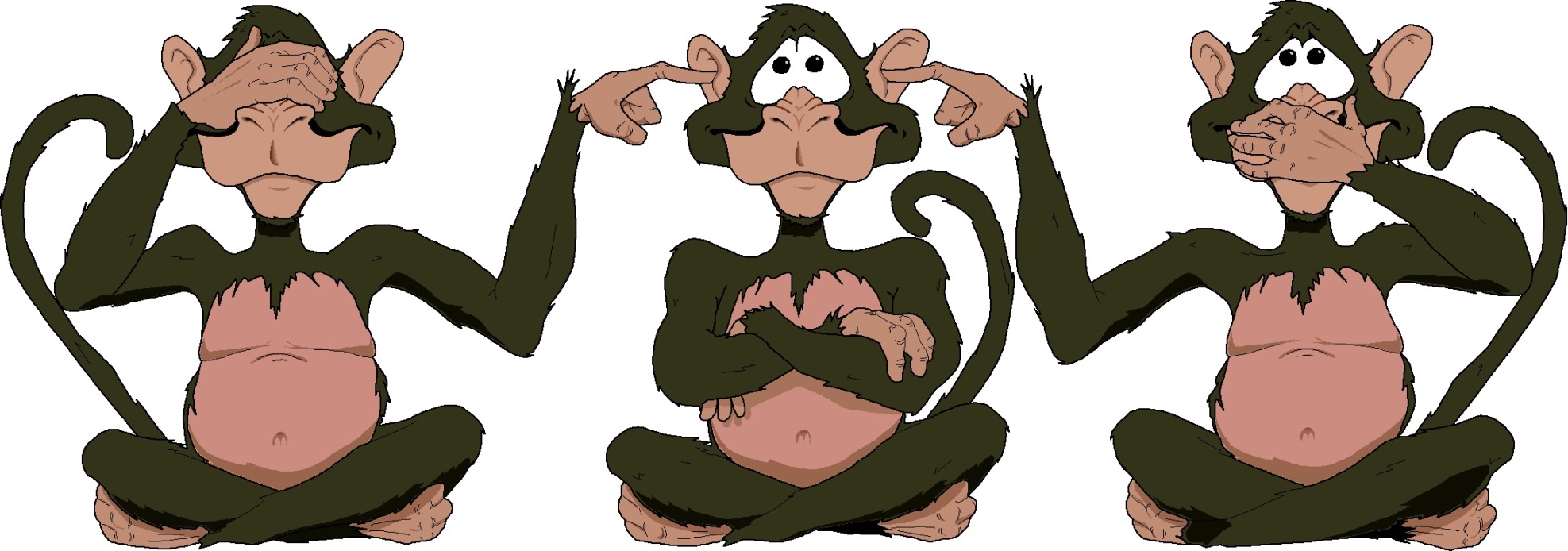 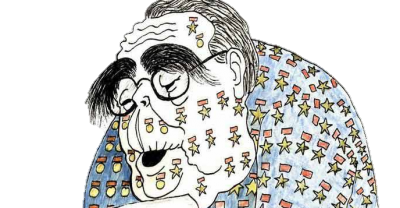 western approachWhat is behind?
Delft TU.. CMU.. MIT.. Amsterdam.. Stanford..
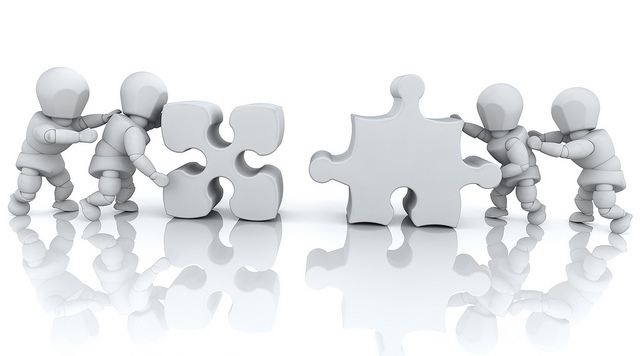 Business
University
Companies problems/ideas 
awareness
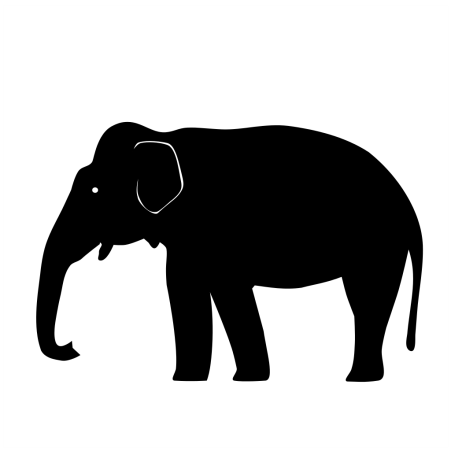 Commercialization Cases
IT Company going to start new IT product…

IT Company is looking for client/partner…  or connections to a certain company…

Company is looking for a solution…

City hall / Водоканал / Kinder garden have a problem..

e-Government project researches…

You develop own product…  Business transformation…
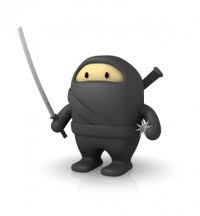 Pilots we did at MSTM(LvBS)
IT company order research for new IT product

A company order IT Strategy.

Creation of new IT Product for Wind Stations (with Delft TU)

e-Government: research and mngmnt solutions for 7 state processes

2 products diplomas consider by biggest retailer for integration.

Everywhere – the university, his resources and network were key component!
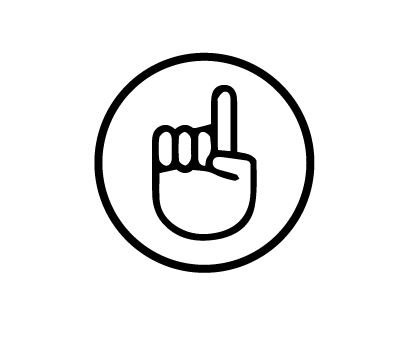 Why should you do this?
MAKE PROFFIT!!!!!!!!  SAVE!!!
Attract best young minds!
Align University with Business
Create innovations for cheap

Risks:
Fail cost nothing for you, but is the valuable experience for your team, student and university
Success brings profit
Development of entrepreneurship
Key to success
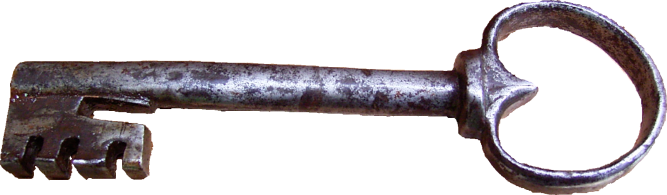 Dedicated experienced BA on side of University
Аналіз та нарізка завдання
Залучення експертизи
Project Management and Engagement
Networking

Continuous dialogue with University
Give us your problems/challenges!
Support Pioneers of changes!
Think.. Change expectations..  Demand!
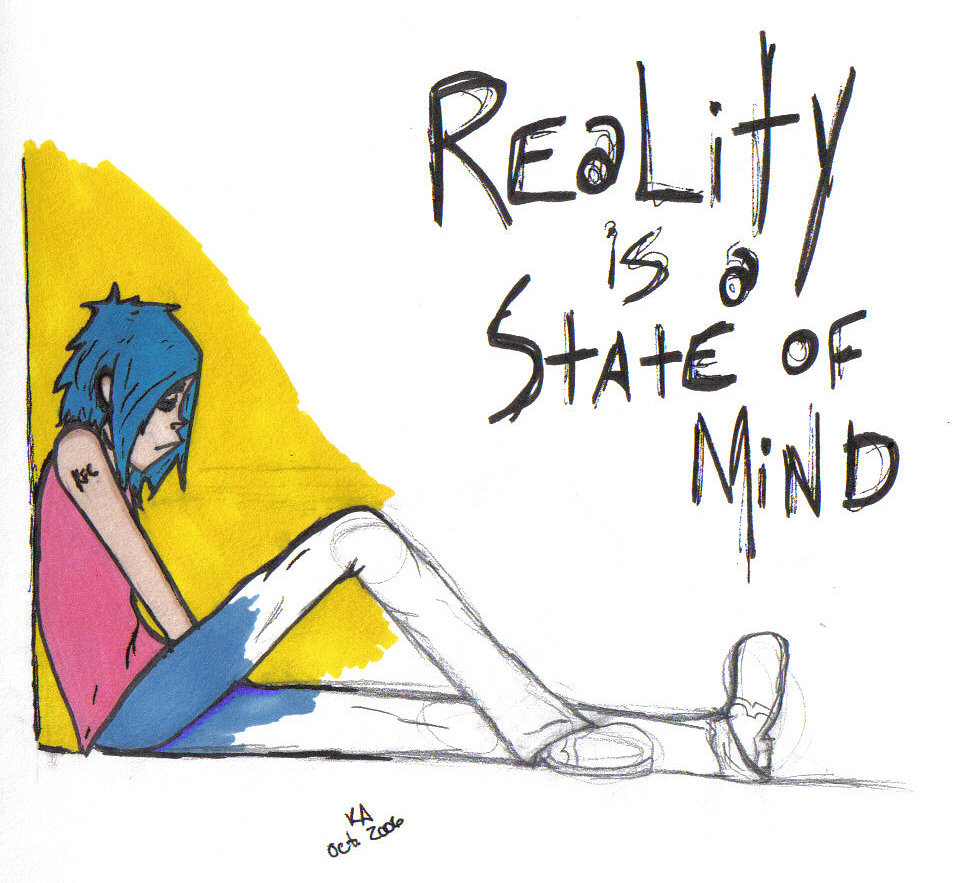 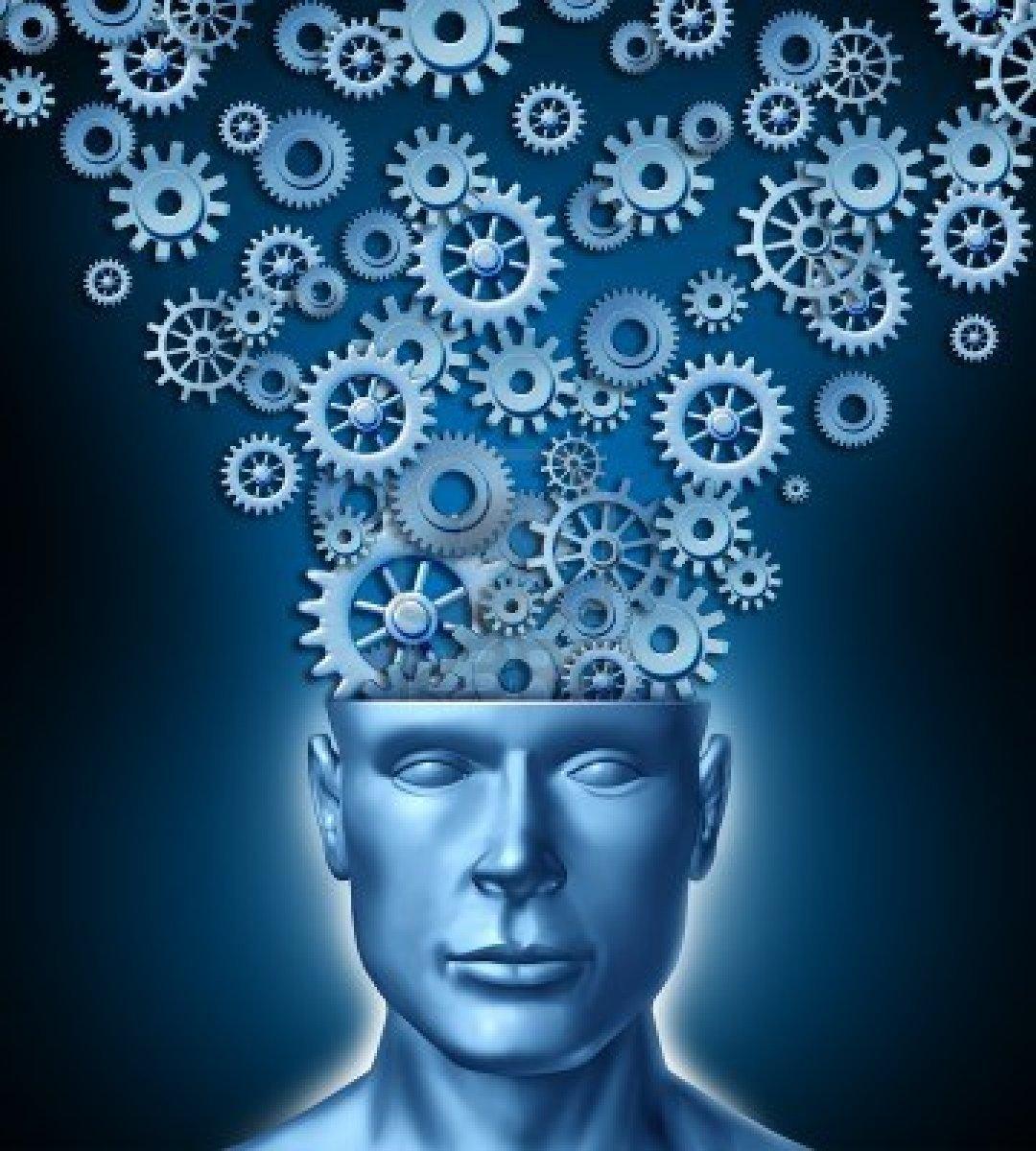 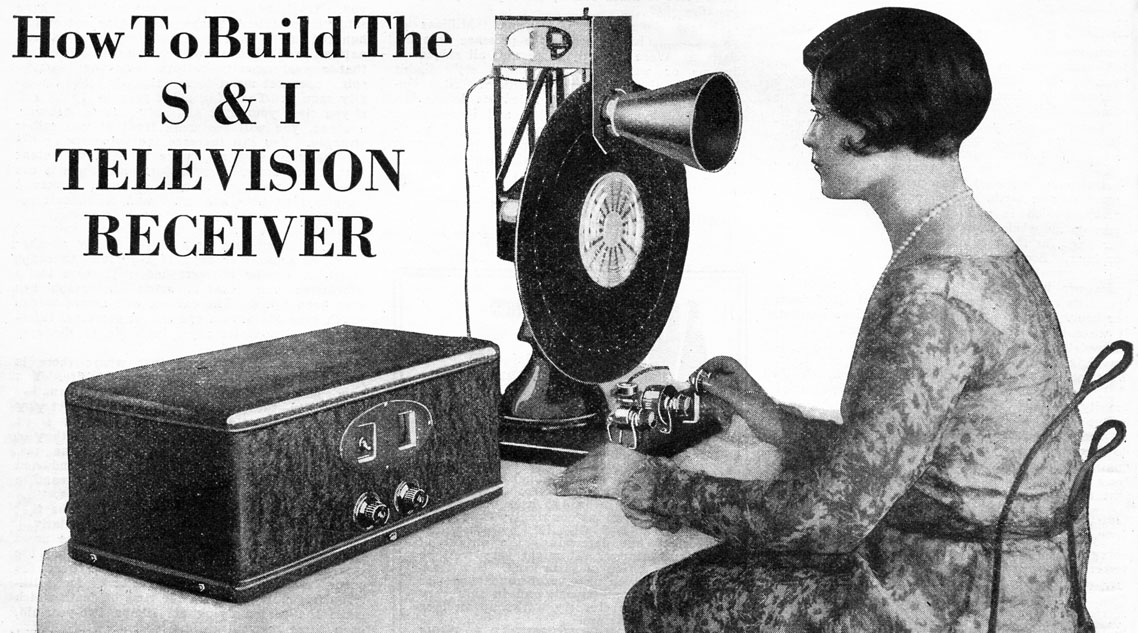 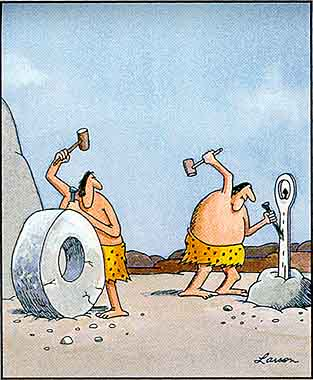 Thanks to LvBS (MSTM), UCU (CS) and to special people
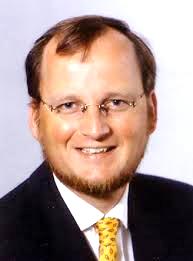 Bernhard Katzy (R.I.P)



	      Roman Kyzyk (R.I.P)

MDM KYZYK MEMORIAL TRUST
c/o Theodore Bajo Trustee at 336 Clinton St Brooklyn New York, 11231 or through PayPal to mdmkmemorialtrust@gmail.com
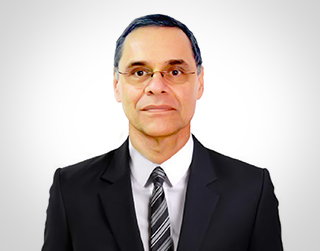 Lest connect!
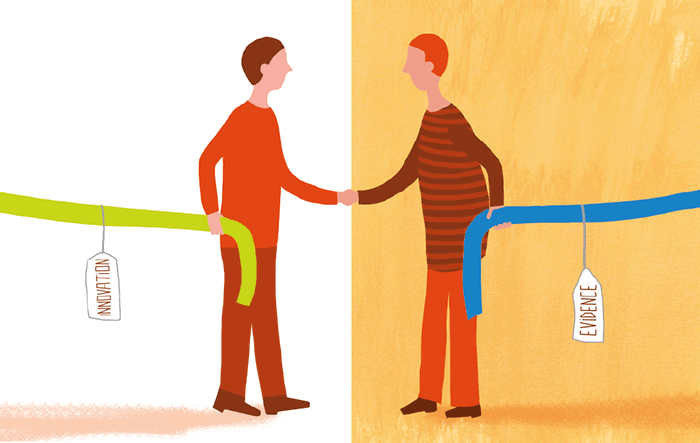 vasyl@lvbs.com.ua